Έναρξη Ενότητας 11
Τομεακές πρωτοβουλίες
Βασικές Αρχές και Έννοιες Διαλειτουργικότητας
Εσωτερική Αγορά – Οδηγία των Υπηρεσιών (1)
NOMOΣ ΥΠ’ΑΡΙΘ. 3844 (ΦΕΚ 63/Α/3-5-2010) Προσαρμογή της ελληνικής νομοθεσίας στην Οδηγία 2006/123 του Ευρωπαϊκού Κοινοβουλίου και του Συμβουλίου σχετικά με τις υπηρεσίες στην εσωτερική αγορά και άλλες διατάξεις
Θεσπίζει τις γενικές διατάξεις που διευκολύνουν την άσκηση της ελευθερίας εγκατάστασης των παροχών υπηρεσιών και την ελεύθερη παροχή υπηρεσιών, διατηρώντας υψηλό ποιοτικό επίπεδο υπηρεσιών
Ο παρών νόμος εφαρμόζεται στις υπηρεσίες παροχών εγκατεστημένων σε κράτος−μέλος της Ευρωπαϊκής Ένωσης
Ευρωπαικό portal http://ec.europa.eu/internal_market/eu-go/index_el.htm
Οδηγία των Υπηρεσιών (3)
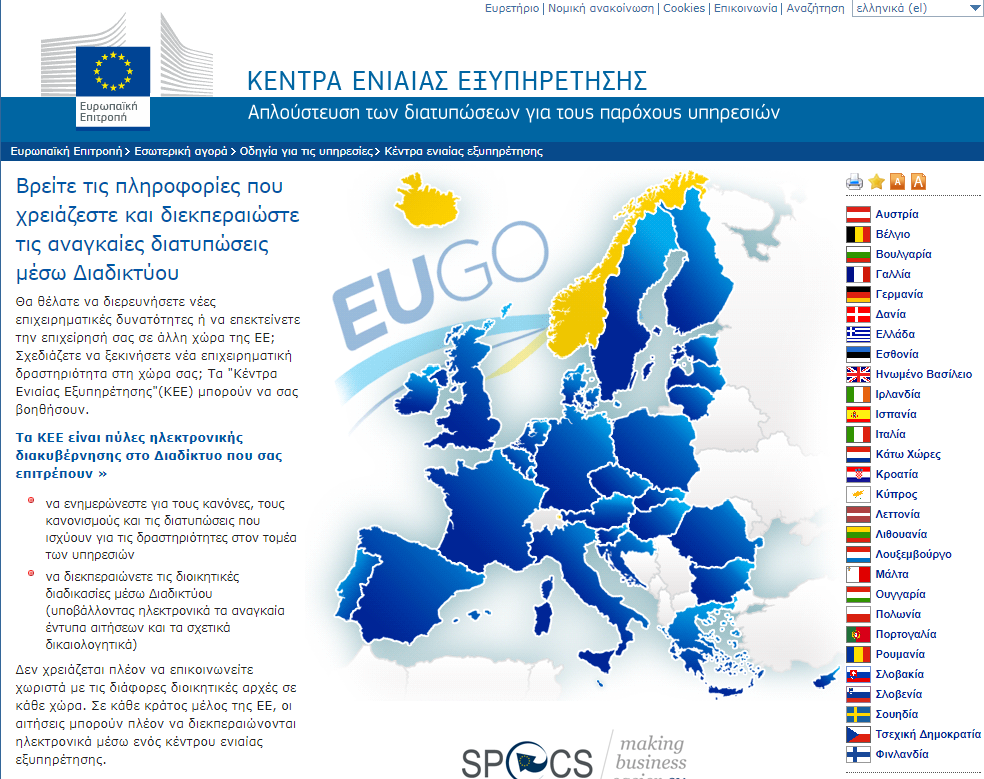 Οδηγία των Υπηρεσιών (4)
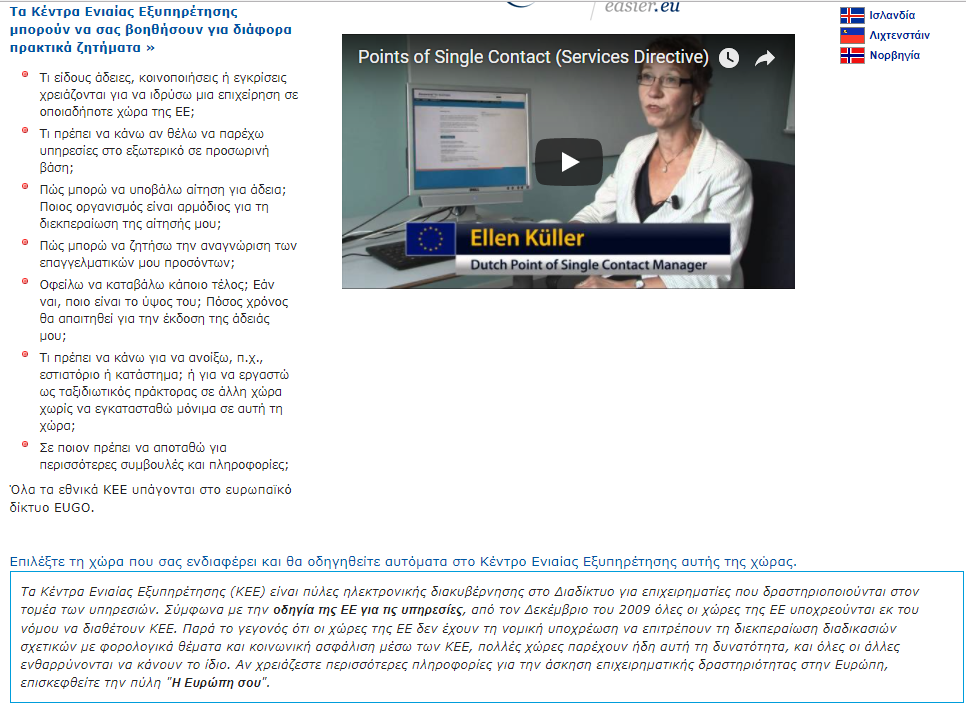 Εσωτερική Αγορά – Οδηγία των Υπηρεσιών (5)
http://www.eu-go.gr/sdportal/
Περιέχει περίπου 410 διαδικασίες, τόσο εγκαταστάσεις όσο και διασυνοριακές
Η κατηγοριοποίηση των διαδικασιών έγινε σύμφωνα με την κωδικοποίηση NACE Codes (Statistical Classification of Economic Activities in the European Community)
Οι διαδικασίες περιλαμβάνουν το σύνολο των Υπουργείων με επικρατέστερα επαγγέλματα αυτά των Υπουργείων
Υγείας,
Τουρισμού
Ανάπτυξης
Οι διαδικασίες διεκπεραιώνονται από επιλεγμένα ΚΕΠ – ΕΚΕ στο σύνολο της Επικράτειας
Εσωτερική Αγορά – Οδηγία των Υπηρεσιών (6)
Εσωτερική Αγορά – Οδηγία των Υπηρεσιών (7)
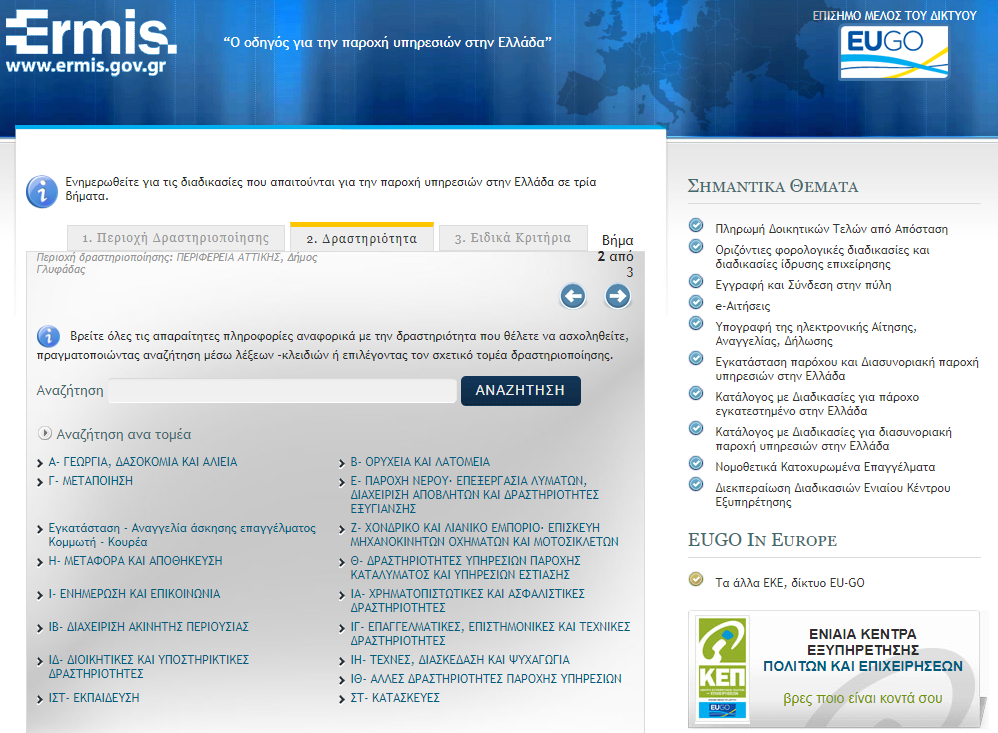 Εσωτερική Αγορά – Οδηγία των Υπηρεσιών (8)
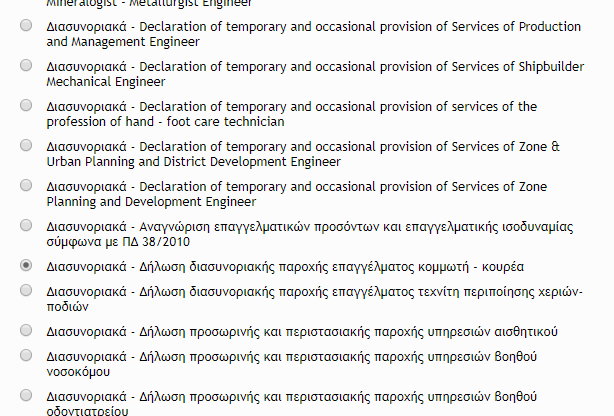 Εσωτερική Αγορά – Οδηγία των Υπηρεσιών (9)
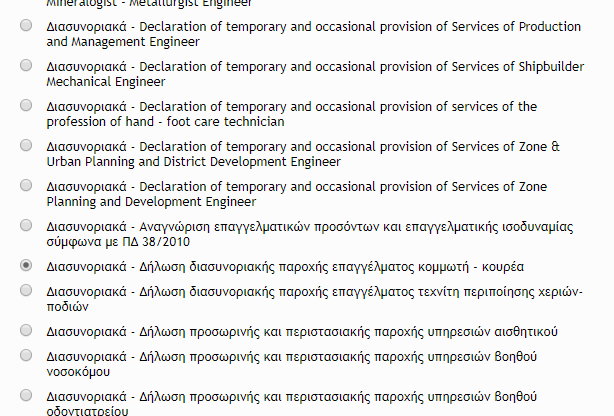 Εσωτερική Αγορά – Οδηγία των Υπηρεσιών (10)
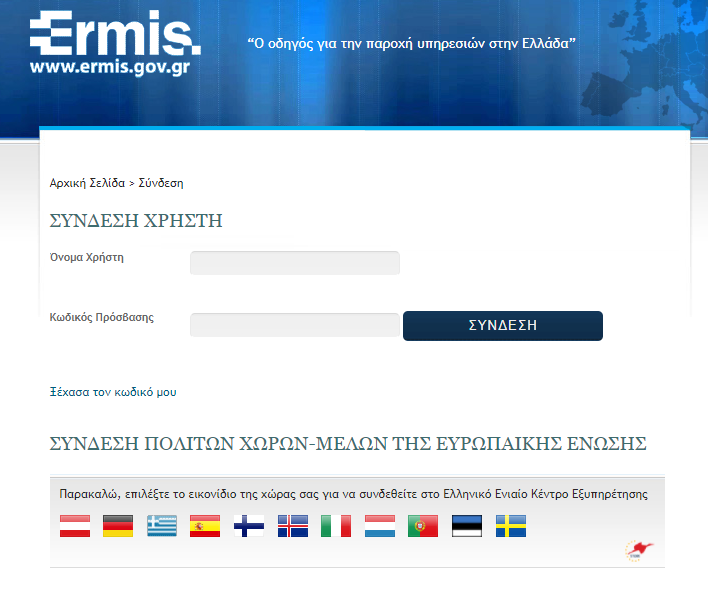 Εσωτερική Αγορά – Οδηγία των Υπηρεσιών (10)
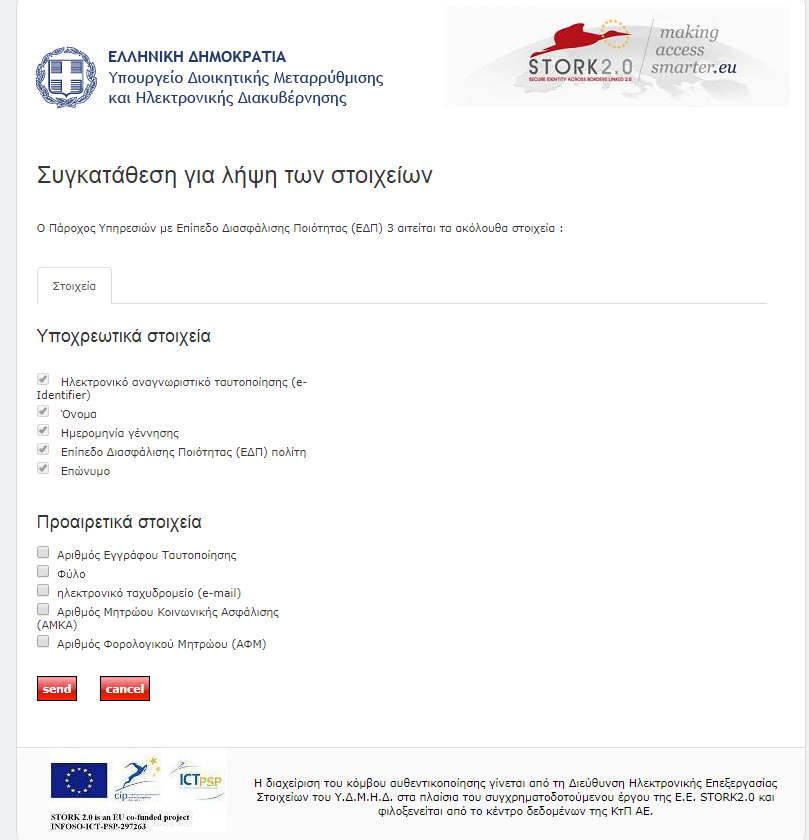 Εσωτερική Αγορά – Οδηγία των Υπηρεσιών (11)
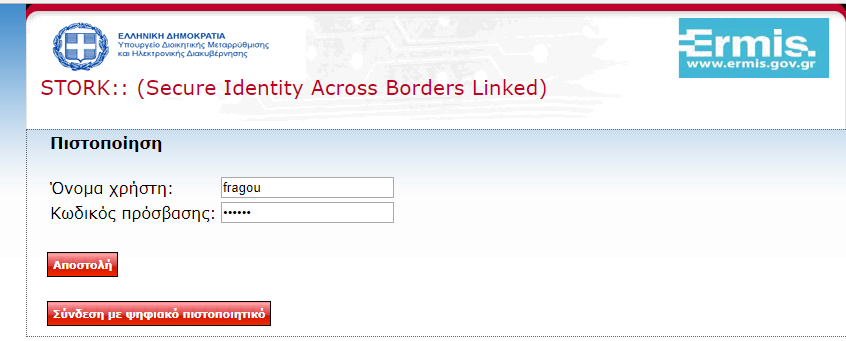 Εσωτερική Αγορά – Οδηγία των Υπηρεσιών (12)
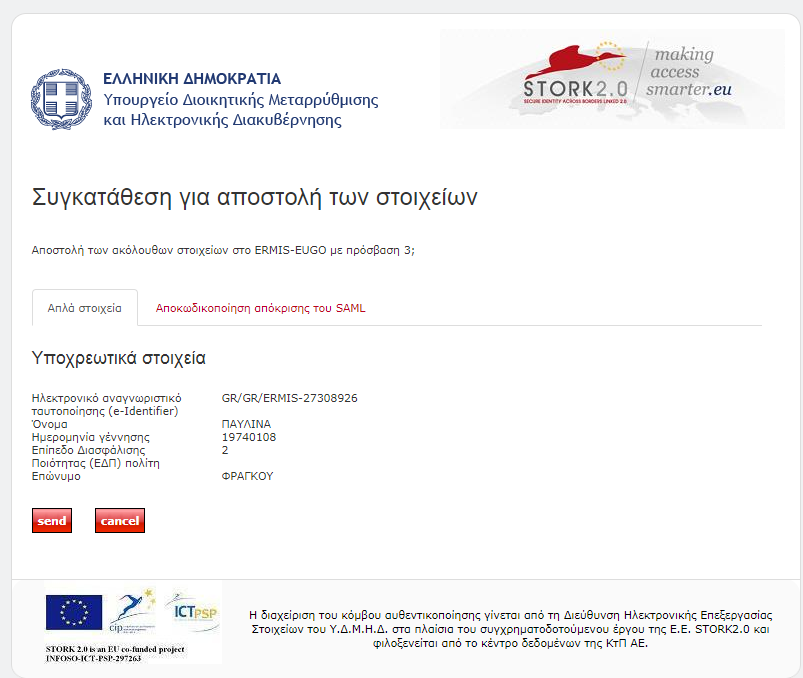 Εσωτερική Αγορά – Οδηγία των Υπηρεσιών (13)
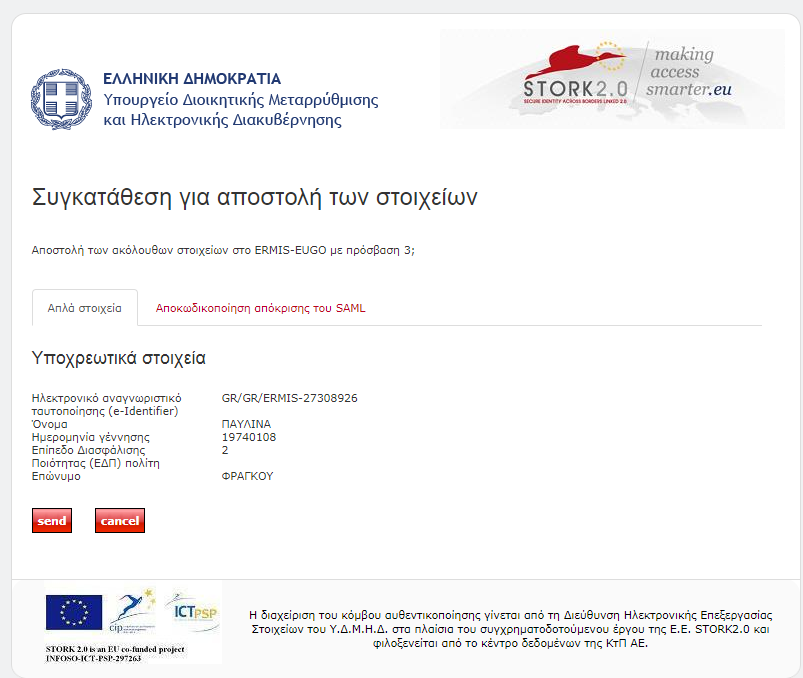 Ευρωπαική Επαγγελματική Κάρτα (1)
Ευρωπαϊκή Επαγγελματική Κάρτα (Οδηγία 2005/36/ΕΚ) 
Πρόβλημα= η εξακρίβωση των επαγγελµατικών προσόντων του µετακινούµενου επαγγελµατία. 
Π.χ. δυσκολίες στον επαγγελµατία, ο οποίος ενδεχοµένως να χρειαστεί να υποβάλει µεταφράσεις διαφόρων εγγράφων. 
Η ευρωπαϊκή επαγγελµατική κάρτα, η οποία θα εκδίδεται από την αρµόδια αρχή του κράτους µέλους όπου αποκτάται το προσόν και υπό την προϋπόθεση ότι ο επαγγελµατίας έχει το δικαίωµα άσκησης του επαγγέλµατος, θα µπορούσε να διευκολύνει τη διαδικασία, ενισχύοντας τον ρόλο του κράτους µέλους αναχώρησης σε πρώιµο στάδιο».
Ευρωπαική Επαγγελματική Κάρτα (2)
Η ΕΡC, η οποία  ισχύει, αρχικά για ορισμένα επαγγέλματα διευκολύνει την άσκηση επαγγέλματος των μετακινούμενων Ευρωπαίων σε 31 χώρες,. και συμβάλλει στην πραγματική ενοποίηση των αγορών στην ΕΕ, σε μια περίοδο αμφισβήτησης της ΕΕκαι τάσεων περιορισμού των τεσσάρων ελευθεριών της Ενιαίας Αγοράς
Η ευρωπαϊκή επαγγελματική ταυτότητα δεν είναι μια πλαστική κάρτα, αλλά ένα ηλεκτρονικό πιστοποιητικό που εκδίδεται από την πρώτη πλήρως διαδικτυακή πανευρωπαϊκή διαδικασία για την αναγνώριση των επαγγελματικών προσόντων. . Η χρήση της είναι ευκολότερη και ταχύτερη από ό,τι οι παραδοσιακές διαδικασίες αναγνώρισης επαγγελματικών προσόντων, αλλά και πιο διαφανής. Οι ενδιαφερόμενοι μπορούν να  παρακολουθεύν την πορεία της αίτησής που έχουν υποβάλει για την έκδοση της κάρτας, διαδικτυακά και να ξαναχρησιμοποιούν, ήδη τηλεφορτωμένα έγγραφα για να υποβάλουν νέες αιτήσεις σε άλλες χώρες.
Ευρωπαϊκή Επαγγελματική Κάρτα (3)
Προς το παρόν, οι ενδιαφερόμενοι μπορούν  να χρησιμοποιούν  τη διαδικασία EPC μόνον αν είναι
νοσηλευτες/νοσηλεύτριες υπεύθυνοι/-η για γενική περίθαλψη
φαρμακοποιόί
φυσιοθεραπευτες/φυσιοθεραπεύτριες
οδηγοί ορειβασίας
κτηματομεσίτες/κτηματομεσίτριες,
 Με την EPC, τα προσόντα των επαγγελμάτων αυτών μπορούν να αναγνωριστούν αποτελεσματικότερα σε άλλη χώρα της ΕΕ — η αξιολόγηση θα γίνεται βάσει των υφιστάμενων κανόνων, αλλά ο μηχανισμός θα απλουστευθεί μέσω ηλεκτρονικής διαδικασίας. Ταυτόχρονα, προβλέπονται διασφαλίσεις για την αποτροπή καταχρήσεων: η δημιουργία ενός μηχανισμού έγκαιρης προειδοποίησης εξασφαλίζει ότι οι ασθενείς και οι καταναλωτές της ΕΕ συνεχίζουν να προστατεύονται επαρκώς. Εφόσον τεθεί σε εφαρμογή και, με βάση την πρακτική εμπειρία όσον αφορά τη λειτουργία της, η EPC μπορεί να επεκταθεί στο μέλλον και σε άλλους κλάδους επαγγελματιών που μπορούν να μετακινηθούν στο εξωτερικό.
Ευρωπαική Επαγγελματική Κάρτα (4)
Η ευρωπαϊκή  επαγγελματική κάρτα ισχύει στις 28 χώρες μέλη της ΕΕ και τις 3 από τις τέσσερις χωρες της Ευρωπαϊκής Ζώνης Ελευθέρων Συναλλαγών (ΕΖΕΣ), τη Νορβηγία, την Ισλανδία και το Λιχτεστάιν. Οι 31 χώρες έχουν δημιουργήσει τον λεγόμενο Ευρωπαϊκό Οικονομικό Χώρο (ΕΟΧ) Η Ελβετία, μέλος  της ΕΖΕΣ, δε μετέχει στον ΕΟΧ
http://eur-lex.europa.eu/LexUriServ/LexUriServ.do?uri=OJ:C:2010:076E:0038:0042:EL:PDF και http://eur-lex.europa.eu/LexUriServ/LexUriServ.do?uri=COM:2011:0367:FIN:EL:PDF και και http://europa.eu/youreurope/citizens/index_el.htm
https://www.prosfero.com.cy/news/details/25
https://briniko.blogspot.gr/2016/01/blog-post_51.html
Δημόσιες Προμήθειες – Υπηρεσία Ενιαίου Εγγράφου Δημοσίων Συμβάσεων
http://www.eprocurement.gov.gr/webcenter/files/anakinoseis/eees_odigies.pdf
Τι είναι το ΕΕΕΣ και το ηλεκτρονικό ΕΕΕΣ (eΕΕΕΣ);
Πρόκειται για μια υπεύθυνη δήλωση της καταλληλότητας, της οικονομικής κατάστασης και των ικανοτήτων των επιχειρήσεων, η οποία χρησιμοποιείται ως προκαταρκτικό αποδεικτικό σε όλες τις διαδικασίες σύναψης δημοσίων συμβάσεων που υπερβαίνουν το κατώτατο όριο της ΕΕ. Η υπεύθυνη δήλωση επιτρέπει στις συμμετέχουσες εταιρείες ή άλλους οικονομικούς φορείς να αποδείξουν ότι:
δεν βρίσκονται σε μία από τις καταστάσεις για τις οποίες πρέπει ή είναι δυνατόν να αποκλειστούν από τη σύναψη δημόσιας σύμβασης·
πληρούν τα συναφή κριτήρια αποκλεισμού και επιλογής.
Υπηρεσία Ενιαίου Εγγράφου Δημοσίων Συμβάσεων
Μόνον ο προσωρινός ανάδοχος θα πρέπει να υποβάλει τα πιστοποιητικά που ζητούνται από την αναθέτουσα αρχή ως αποδεικτικά στοιχεία. Από τους υπόλοιπους συμμετέχοντες ενδέχεται να ζητηθούν ορισμένα ή όλα τα έγγραφα σε περιπτώσεις αμφιβολιών. Σε περίπτωση που ο προσωρινός ανάδοχος παρέχει τους συνδέσμους για τα πρωτότυπα αποδεικτικά στοιχεία στα αντίστοιχα μητρώα, η αναθέτουσα αρχή
Το eΕΕΕΣ είναι η ηλεκτρονική έκδοση αυτής της υπεύθυνης δήλωσης, που παρέχεται στο διαδίκτυο από την Ευρωπαϊκή Επιτροπή στο URL:
https://ec.europa.eu/growth/tools-databases/espd
Υπηρεσία Ενιαίου Εγγράφου Δημοσίων Συμβάσεων
Υπηρεσία Ενιαίου Εγγράφου Δημοσίων Συμβάσεων
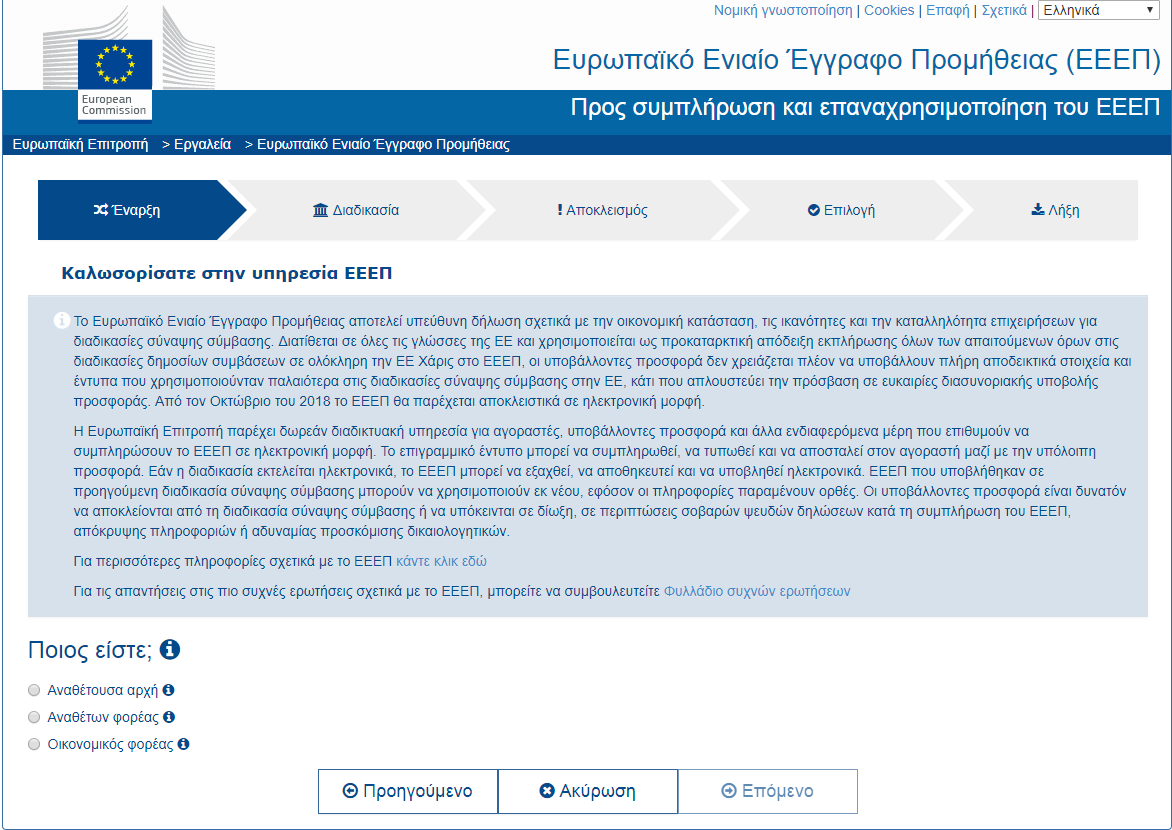 Υπηρεσία Ενιαίου Εγγράφου Δημοσίων Συμβάσεων
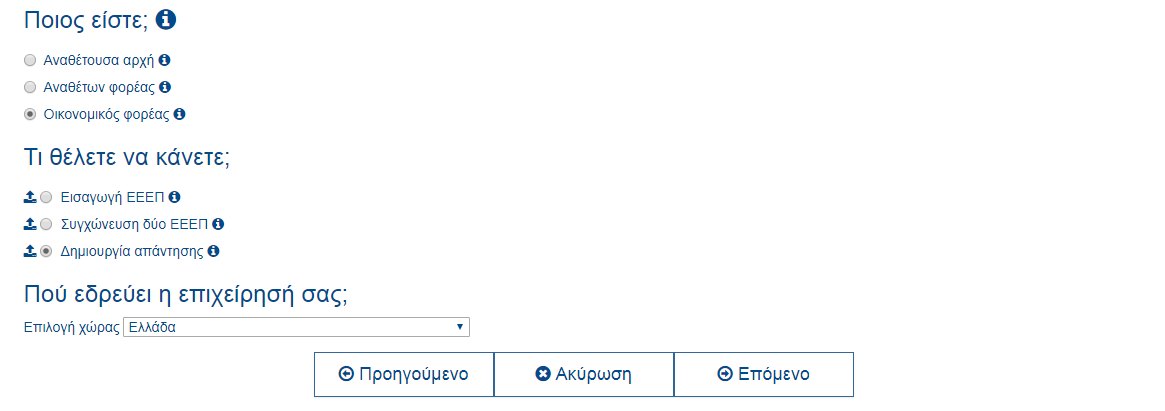 Οδηγία 2007/2/ΕΚ INSPIRE και Εκτελεστικές Διατάξεις
http://www.inspire.okxe.gr/index.php?option=com_content&view=article&id=54&Itemid=68
Η Οδηγία δημιουργεί το νομικό πλαίσιο για την ίδρυση και λειτουργία της Υποδομής για τη γεωχωρική πληροφορία στην Ευρώπη με σκοπό τη διαμόρφωση, εφαρμογή, διαχείριση και εκτίμηση των πολιτικών της Ευρωπαϊκής Ένωσης σε όλα τα επίπεδα αλλά και για την παροχή πληροφοριών προς το κοινό.
Η Οδηγία 2007/2/ΕΚ INSPIRE περιλαμβάνει γεωγραφικές και περιβαλλοντικές πληροφορίες, συνολικά σε 34 θεματικές ενότητες, ομαδοποιημένες σε τρία Παραρτήματα του κειμένου της Οδηγίας, που αντιστοιχούν περίπου και στην προτεραιότητα ένταξής τους στο πληροφοριακό σύστημα.
Οδηγία 2007/2/ΕΚ INSPIRE και Εκτελεστικές Διατάξεις
Η Οδηγία έχει σχεδιαστεί για να βελτιστοποιήσει τις δυνατότητες αξιοποίησης των χωρικών δεδομένων μέσω της τεκμηρίωσής τους, της λειτουργίας υπηρεσιών που αποσκοπούν στη διευκόλυνση της πρόσβασης σ΄αυτά, στην αύξηση της διαλειτουργικότητάς τους και στην αντιμετώπιση των δυσκολιών στις οποίες προσκρούει η χρήση τους.
Για πλήρη και άμεση ενημέρωση σας σχετικά με την εφαρμογή της INSPIRE προτείνουμε να επισκεφτείτε την επίσημη ιστοσελίδα της Ευρωπαικής Κοινότητας http://inspire.jrc.ec.europa.eu/index.cfm
Οδηγία 2007/2/ΕΚ INSPIRE και Εκτελεστικές Διατάξεις
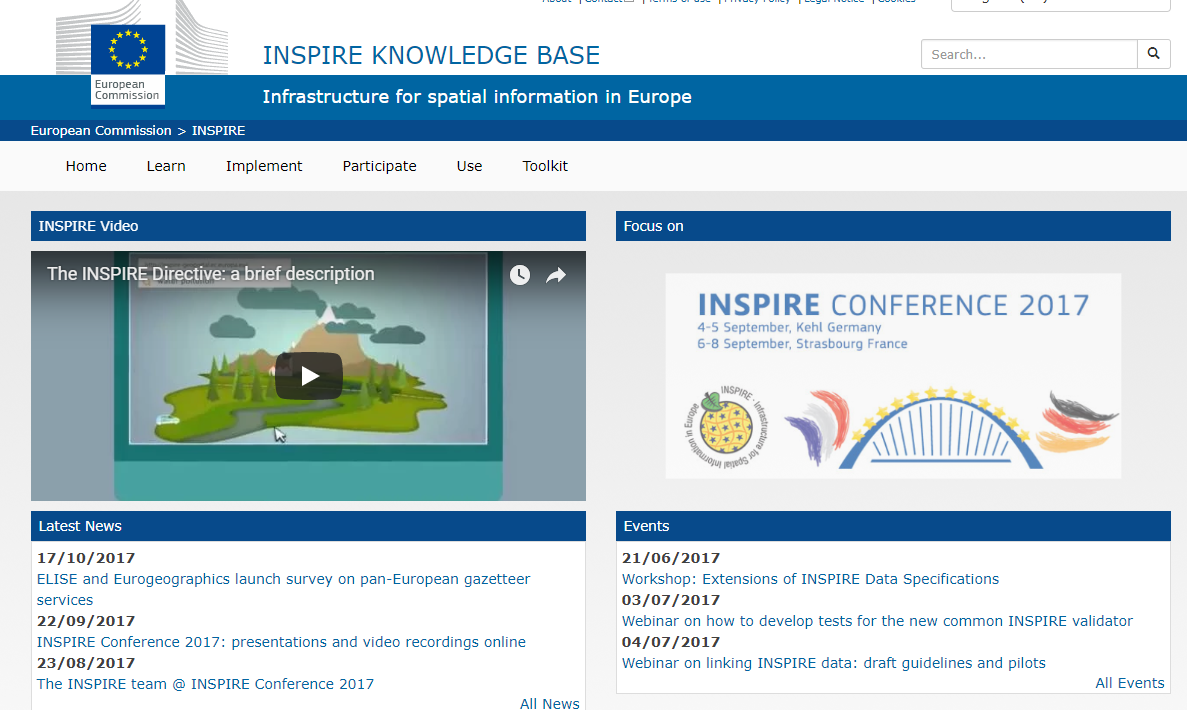 Η Οδηγία έχει σχεδιαστεί για να βελτιστοποιήσει τις δυνατότητες αξιοποίησης των χωρικών δεδομένων μέσω της τεκμηρίωσής τους, της λειτουργίας υπηρεσιών που αποσκοπούν στη διευκόλυνση της πρόσβασης σ΄αυτά, στην αύξηση της διαλειτουργικότητάς τους και στην αντιμετώπιση των δυσκολιών στις οποίες προσκρούει η χρήση τους.
Για πλήρη και άμεση ενημέρωση σας σχετικά με την εφαρμογή της INSPIRE προτείνουμε να επισκεφτείτε την επίσημη ιστοσελίδα της Ευρωπαικής Κοινότητας http://inspire.jrc.ec.europa.eu/index.cfm
Οδηγία 2007/2/ΕΚ INSPIRE και Εκτελεστικές Διατάξεις
Οδηγία 2007/2/ΕΚ INSPIRE και Εκτελεστικές Διατάξεις
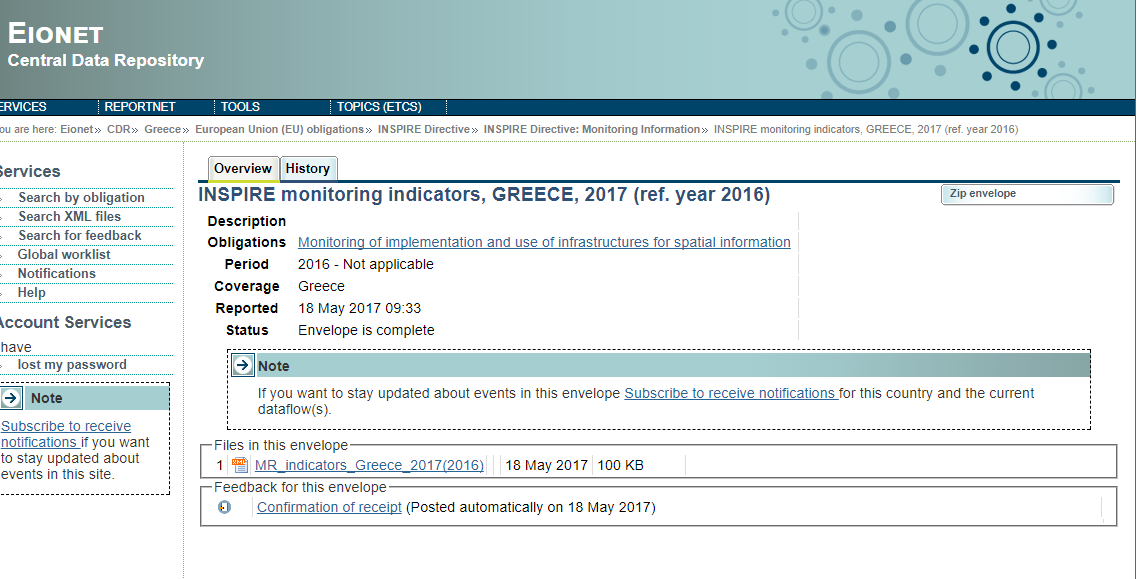 Πληροφοριακά συστήματα για τη συνθήκη Schengen
Πληροφοριακά συστήματα για τη συνθήκη Schengen
http://www.mfa.gr/theoriseis-eisodou-visas/theoriseis-schengen/
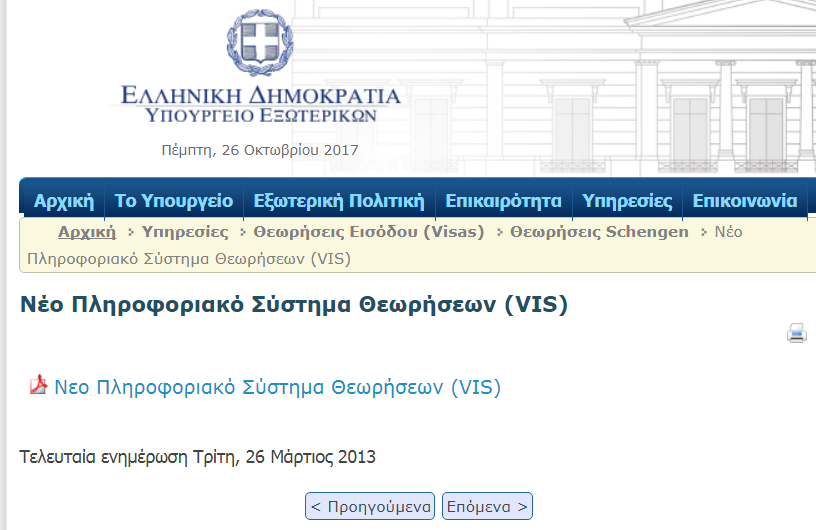 Ευρωπαϊκό σύστημα δακτυλικών αποτυπωμάτων
Σύστημα «Eurodac»
Ο στόχος του παρόντος κανονισμού είναι η δημιουργία ενός συστήματος σύγκρισης δακτυλικών αποτυπωμάτων των αιτούντων άσυλο και ορισμένων κατηγοριών παράνομων μεταναστών. Θα διευκολύνει την εφαρμογή του κανονισμού «Δουβλίνο ΙΙ», ο οποίος παρέχει τη δυνατότητα προσδιορισμού της χώρας της Ευρωπαϊκής Ένωσης (ΕΕ) που είναι αρμόδια για την εξέταση μιας αίτησης ασύλου.
ΠΡΑΞΗ
Κανονισμός αριθ. 2725/2000 του Συμβουλίου της 11ης Δεκεμβρίου 2000 σχετικά με τη θέσπιση του «Eurodac» για την αντιπαραβολή δακτυλικών αποτυπωμάτων για την αποτελεσματική εφαρμογή της σύμβασης του Δουβλίνου.
ΣΥΝΟΨΗ
Το σύστημα Eurodac παρέχει στις χώρες της Ευρωπαϊκής Ένωσης (ΕΕ) τη δυνατότητα να βοηθάνε στην ταυτοποίηση των αιτούντων άσυλο, καθώς και των ατόμων που έχουν συλληφθεί για παράνομη διέλευση των εξωτερικών συνόρων της Ένωσης.
Ευρωπαϊκό σύστημα δακτυλικών αποτυπωμάτων
Μέσω της σύγκρισης των δακτυλικών αποτυπωμάτων, οι χώρες της ΕΕ μπορούν να προσδιορίσουν κατά πόσον ο αιτών άσυλο ή ο αλλοδαπός υπήκοος που βρίσκεται παράνομα σε μία χώρα της ΕΕ έχει ήδη υποβάλει αίτηση σε άλλη χώρα της ΕΕ, ή εάν ο αιτών άσυλο έχει εισέλθει παράνομα στο έδαφος της Ευρωπαϊκής Ένωσης.
Το σύστημα αυτό αποτελείται από μια κεντρική μονάδα την οποία διαχειρίζεται η Ευρωπαϊκή Επιτροπή, μια ηλεκτρονική βάση δεδομένων με δακτυλικά αποτυπώματα και ηλεκτρονικά μέσα διαβίβασης μεταξύ των χωρών της ΕΕ και της κεντρικής βάσης δεδομένων.
Πέραν των δακτυλικών αποτυπωμάτων, τα δεδομένα που διαβιβάζουν οι χώρες της ΕΕ περιλαμβάνουν :
τη χώρα καταγωγής της ΕΕ·
το φύλο του ατόμου·
τον τόπο και την ημερομηνία υποβολής αίτησης ασύλου ή σύλληψης του ατόμου·
τον αριθμό αναφοράς·
την ημερομηνία κατά την οποία έγινε η λήψη των δακτυλικών αποτυπωμάτων·
Ευρωπαϊκό σύστημα δακτυλικών αποτυπωμάτων
την ημερομηνία διαβίβασης των στοιχείων στην κεντρική μονάδα.
Τα στοιχεία αυτά καταγράφονται για κάθε άτομο ηλικίας τουλάχιστον 14 ετών και αποστέλλονται στην κεντρική μονάδα μέσω εθνικών σημείων πρόσβασης.
Για τους αιτούντες άσυλο, τα στοιχεία διατηρούνται για 10 χρόνια, εκτός αν το άτομο λάβει την ιθαγένεια χώρας της ΕΕ, οπότε τα στοιχεία του πρέπει να διαγράφονται αμέσως μετά την απόκτηση της ιθαγένειας. Για τους αλλοδαπούς υπηκόους οι οποίοι συλλαμβάνονται για παράνομη διέλευση των εξωτερικών συνόρων, τα στοιχεία διατηρούνται δύο έτη από την ημερομηνία λήψης των δακτυλικών αποτυπωμάτων. Τα στοιχεία σβήνονται αμέσως, πριν από τη λήξη των δύο ετών, εάν ο αλλοδαπός:
έχει αποκτήσει άδεια διαμονής·
έχει εγκαταλείψει το έδαφος της Ένωσης·
έχει αποκτήσει την υπηκοότητα χώρας της ΕΕ.
Ευρωπαϊκό σύστημα δακτυλικών αποτυπωμάτων
Για τους αλλοδαπούς υπηκόους που βρίσκονται παράνομα σε χώρα της ΕΕ, υπάρχει η δυνατότητα σύγκρισης των δακτυλικών τους αποτυπωμάτων με εκείνα που βρίσκονται στην κεντρική βάση δεδομένων, ώστε να διαπιστωθεί εάν το άτομο δεν έχει υποβάλει αίτηση παροχής ασύλου σε άλλη χώρα της ΕΕ. Τα δακτυλικά αυτά αποτυπώματα, όταν διαβιβασθούν για σύγκριση, δεν διατηρούνται πλέον στο Eurodac.
Οι δραστηριότητες των χωρών της ΕΕ όσον αφορά την επεξεργασία δεδομένων ελέγχονται από τις εθνικές αρχές ελέγχου, ενώ οι ανάλογες δραστηριότητες της Επιτροπής ελέγχονται από τον ευρωπαίο επόπτη προστασίας δεδομένων (ΕΕΠΔ).
Πέραν των χωρών της ΕΕ, ο κανονισμός εφαρμόζεται από χώρες οι οποίες (δυνάμει διεθνών συμφωνιών) εφαρμόζουν τον κανονισμό «Δουβλίνο ΙΙ», ήτοι από την Ισλανδία, την Νορβηγία και την Ελβετία.
Τελωνεία, φορολογία και δασμοί
Υπουργείο Οικονιμικών ΓΓΠΣ και ΑΑΔΕ 
Κέντρο Διαλειτουργικότητας (ΚΕ.Δ) Υπουργείου Οικονομικών 
Ηλεκτρονικό Τελωνείο 
Ηλεκτρονικό Παράβολο (e-Παράβολο)
Κέντρο Διαλειτουργικότητας (ΚΕ.Δ) Υπουργείου Οικονομικών (1)
Τι είναι το Κέντρο Διαλειτουργικότητας (ΚΕ.Δ)
Κοινό και ενιαίο περιβάλλον (υποδομής) εγκατάστασης/χρήσης διαδικτυακών υπηρεσιών (web services) του Υπουργείου Οικονομικών και άλλων φορέων του Δημοσίου μέσω του οποίου ανταλλάσσονται  επιχειρησιακά δεδομένα 
Αναπτύχθηκε από τη Γ.Γ.Π.Σ στα πλαίσια του ΕΣΠΑ 2008-2013 και έχει σαν στόχο τη διασύνδεση των ηλεκτρονικών υπηρεσιών της Δημόσιας Διοίκησης
Λειτουργεί Παραγωγικά από τον Νοέμβριο 2016 (Υπουργική Απόφαση ΑΔΑ:ΩΨΨΛΗ-ΦΙΚ)
Κέντρο Διαλειτουργικότητας (ΚΕ.Δ) (2)
Διαδικτυακές Υπηρεσίες (web services) στο Κέντρο Διαλειτουργικότητας  : 
υπηρεσίες ανταλλαγής δεδομένων ή επιβεβαίωσης στοιχείων μεταξύ πληροφοριακών συστημάτων ή εφαρμογών
διατίθενται στους Φορείς σε εικοσιτετράωρη βάση επί επτά ημέρες την εβδομάδα (24Χ7)
και συμβάλλουν:
Στην έγκυρη, άμεση και επικαιροποιημένη διάθεση πληροφοριών μεταξύ των δημοσίων φορέων,
Στην επίτευξη οικονομιών κλίμακας μέσω της ορθής επεξεργασίας της πληροφορίας από τον Φορέα που έχει την ευθύνη διαχείρισής της.
Το ΚΕ.Δ περιλαμβάνει:
Εφαρμογή Διαχείρισης Αιτημάτων Διαλειτουργικότητας (ΕΔΑ)
Πλατφόρμα Διαχείρισης και Υποστήριξης των Διαδικτυακών Υπηρεσιών (web services) Enterprise Service Bus (ESB)
Κοινές Υπηρεσίες Διαδικτυακών Υπηρεσιών – Κοινός Οδηγός υλοποίησης
Ασφάλεια και Πολιτική Ορθής Χρήσης των Διαδικτυακών Υπηρεσιών.
Κέντρο Διαλειτουργικότητας (ΚΕ.Δ) (3) Εφαρμογή Διαχειρησης Αιτηματων
Η ΕΔΑ αποτελεί μια διαδικτυακή εφαρμογή (για εσωτερικούς και εξωτερικούς χρήστες) μέσω της οποίας:
Πραγματοποιείται η υποβολή αιτημάτων από έναν Φορέα για χρήση μιας ή περισσοτέρων διαδικτυακών υπηρεσιών 
Αποδίδονται δικαιώματα χρήσης για τους Servers του Φορέα σε συγκεκριμένη Διαδικτυακή υπηρεσία
Παραμετροποιούνται οι λειτουργίες (operations) της διαδικτυακής υπηρεσίας (WS) ανά Φορέα 
Υποστηρίζεται η πιλοτική και παραγωγική λειτουργία των διαδικτυακών υπηρεσιών (Πιλοτική και Παραγωγική Υποδομή)
Χρήση της εφαρμογής με username /password του υπουργείου Οικονομικών (LDAP της ΓΓΠΣ)
Φορέων του Δημοσίου 
Εξουσιοδοτημένων χρηστών των Φορέων
Εσωτερικοί Χρήστες  (Υπ. Οικονομικών)
Κέντρο Διαλειτουργικότητας (ΚΕ.Δ) (4) Enterprise Service Bus
Enterprise Service Bus : Η πλατφορμα Διαχείρησης και υποστήριξης των διαδικτυκών υπηρεσιών
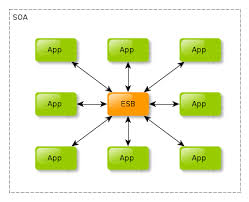 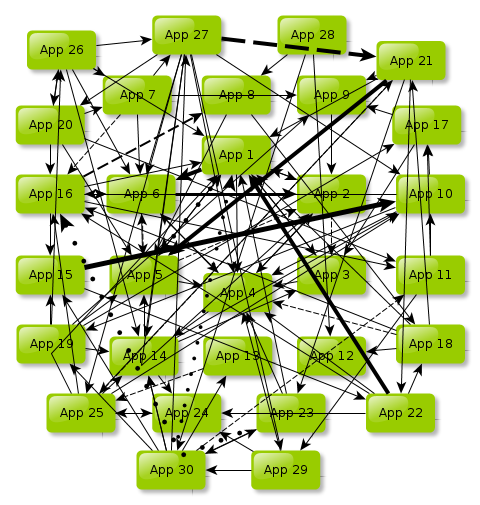 Κέντρο Διαλειτουργικότητας (ΚΕ.Δ) (5) Κοινές υπηρεσίες ESB
κοινές υπηρεσίες προς όλες τις διαδικτυακές υπηρεσίες που εγκαθίστανται στο ESB  :
Αυθεντικοποίηση (Authentication)
Δικαιώματα χρήσης (Authorization)
Καταγραφή κλήσεων (Auditing - Logging)
Διαχείρισης Λαθών (τυποποίηση μηνυμάτων λαθών)
Υποδομή ψηφιακής υπογραφής (Digital Signature)
Κέντρο Διαλειτουργικότητας (ΚΕ.Δ) (6)
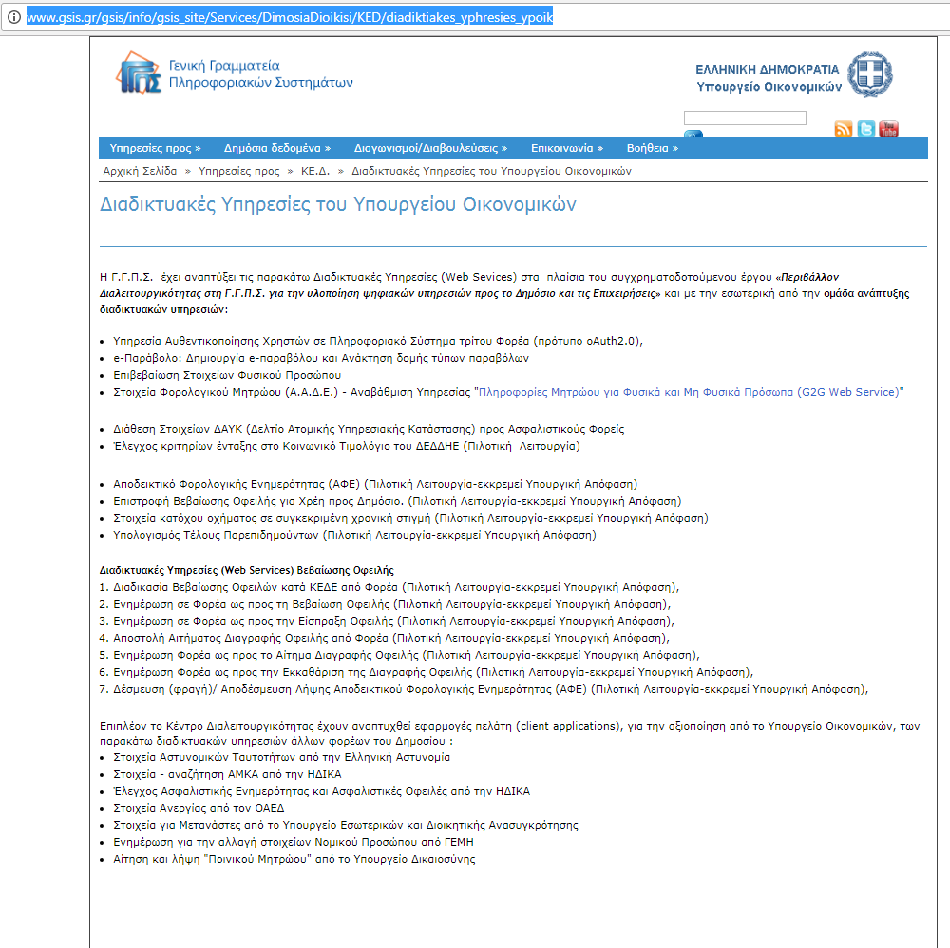 Ηλεκτρονικό Τελωνείο (1)
https://portal.gsis.gr/portal/page/portal/ICISnet
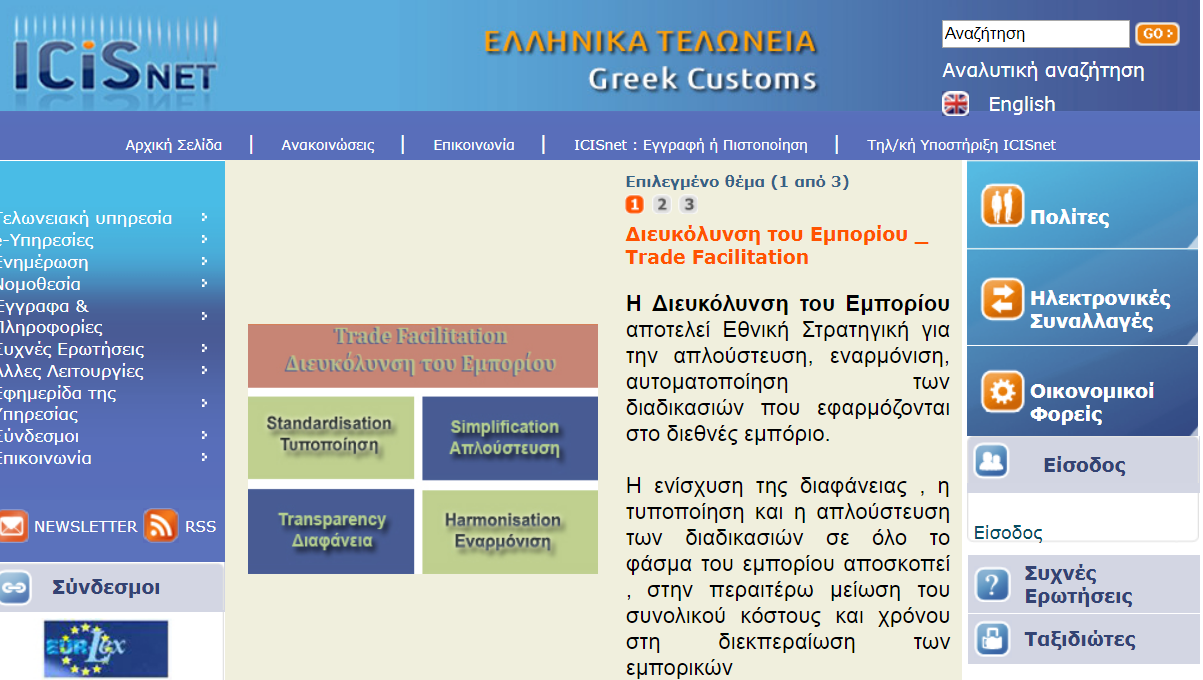 Ηλεκτρονικό Τελωνείο (2)
Την 1-07-2016 συστάθηκε η Εθνική Επιτροπή Διευκόλυνσης του Εμπορίου με την οποία εκφράζεται η πολιτική βούληση για την προώθηση της υλοποίησης των δράσεων του οδικού χάρτη , που σχετίζονται με τη διευκόλυνση των εμπορικών συναλλαγών.Η Εθνική Επιτροπή συντονίζει το έργο της Επιχειρησιακής Επιτροπής Διευκόλυνσης του Εμπορίου , η οποία αποτελεί τον κύριο μηχανισμό υλοποίησης των δράσεων του οδικού χάρτηΣτόχος όλου αυτού του Στρατηγικού σχεδιασμού είναι η υλοποίηση του Single Window , ενός νέου περιβάλλοντος για τους ιδιωτικούς και δημόσιους φορείς που εμπλέκονται με το Διεθνές εμπόριο και τις Μεταφορές.
Ηλεκτρονικό Τελωνείο (3)
Στόχος: η εξάλειψη των χρονοβόρων και αναποτελεσματικών διαδικασιών σε όλο το φάσμα του διεθνούς εμπορίου
τη μείωση του κόστους της εμπορικής συναλλαγής
τους ορθολογικότερους κανόνες στο διασυνοριακό έλεγχο.
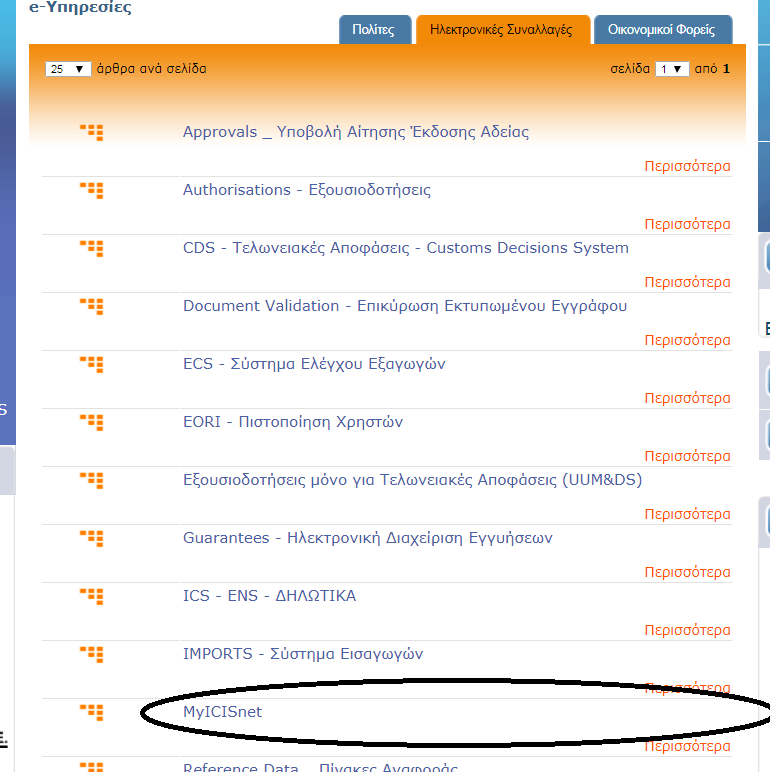 Ηλεκτρονικό Τελωνείο (4)
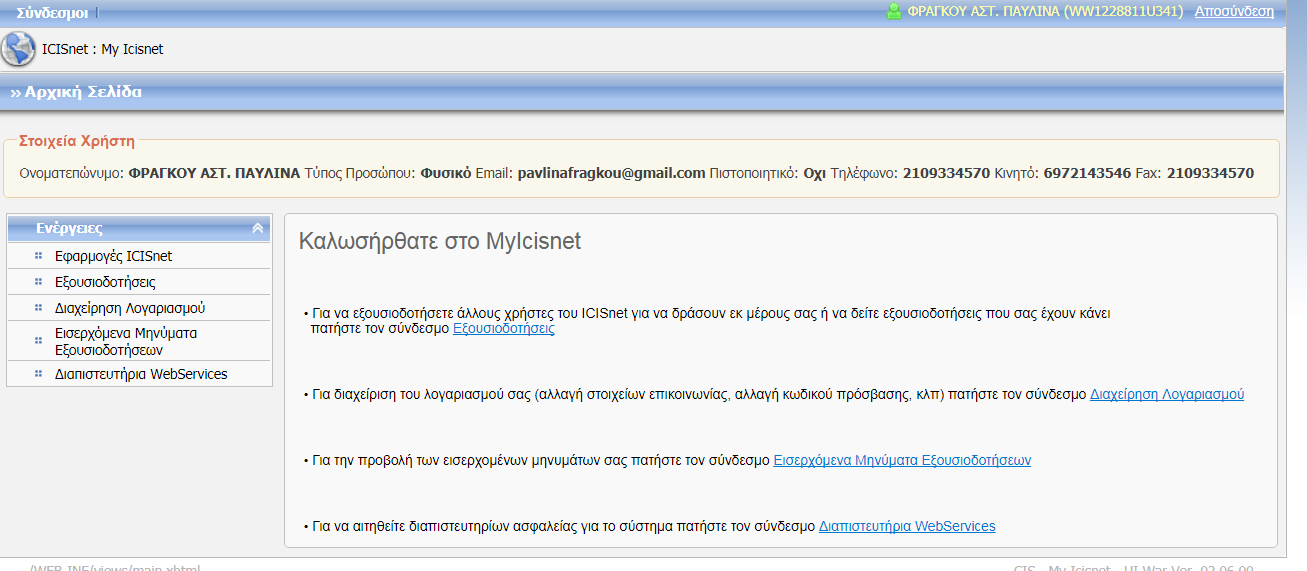 Ηλεκτρονικό Παράβολο e-παράβολο
Πλατφόρμα ηλεκτρονικών πληρωμών για συναλλαγές πολιτών και επιχειρήσεων με τους Φορείς του Δημοσίου
Συμβάλει στην εξυπηρέτηση των πολιτών και των επιχειρήσεων αλλά και στον έλεγχο της ορθής χρήσης από τους Φορείς του Δημοσίου
Υποστηρίζει πληρωμές για  παράβολα –πρόστιμα – εισπράξεις τρίτων Φορέων (π.χ. Ασφαλιστικά ταμεία – TAXΔΙΚ – ΕΟΦ – ΥΠΑ – ΕΜΥ- Πρόστιμα Φορέων) 
Έχουν ενταχθεί οι περισσότεροι φορείς του δημοσίου (>40)
Διαθέσιμο  στην Ιστοσελίδα της ΓΓΠΣ και του Υπουργείου Οικονομικών http://www.gsis.gr/gsis/info/gsis_site/Services/Polites/eparavolo.html
      www.minfin.gr/eparavolo
Ηλεκτρονικό Παράβολο e-παράβολο(2)
Εναλλακτικοί τρόποι για την υποστήριξη των ηλεκτρονικών πληρωμών με:
Πιστωτικές, χρεωστικές και προπληρωμένες κάρτες μέσα από το site Γενικής Γραμματείας Πληροφοριακών Συστημάτων .
Άμεσες (ONLINE) πληρωμές για όσες τράπεζες μπορούν να τις υποστηρίξουν την υπηρεσία στα πληροφοριακά τους συστήματα με την χρήση Διαδικτυακών υπηρεσιών μεταξύ των τραπεζών της ΔΙΑΣ και της ΓΓΠΣ.  
Με την αποστολή Αρχείων πληρωμών σε ημερήσια βάση για τις τράπεζες που δεν μπορούν να υποστηρίξουν τις on-line πληρωμές 
Η ΓΓΠΣ έχει αναπτύξει διαδικτυακές υπηρεσίες (web Services) μέσω του Κέντρου Διαλειτουργικότητας του Υπουργείου Οικονομικών για την διασύνδεση με τα Πληροφοριακά συστήματα  των φορέων του Δημοσίου με σκοπό: 
την Δέσμευση e-παραβόλων
την επιστροφή  e-παραβόλων
την λήψη συγκεντρωτικών και αναλυτικών στοιχείων για τα παράβολά του φορέα
Ενιαία Ψηφιακή Πύλη
Κανονισμός του Ευρωπαϊκού Κοινοβουλίου και του Συμβουλίου για τη δημιουργία ενιαίας ψηφιακής πύλης με σκοπό την παροχή πληροφοριών, διαδικασιών και υπηρεσιών υποστήριξης και επίλυσης προβλημάτων, και για την τροποποίηση του κανονισμού (ΕΕ) αριθ. 1024/2012
Ποιο είναι το πρόβλημα που εξετάζεται; 
Η άσκηση των δικαιωμάτων που απορρέουν από την ενιαία αγορά είναι χρονοβόρα και δαπανηρή για τους πολίτες και τις επιχειρήσεις της ΕΕ. Πληροφορίες, διαδικασίες και υπηρεσίες βοήθειας που χρειάζονται για τη διασυνοριακή δραστηριοποίηση, πολλές φορές δεν υπάρχουν στο διαδίκτυο, δεν είναι αρκετά γνωστές, δεν είναι ικανοποιητικής ποιότητας ή δεν είναι προσβάσιμες σε χρήστες από άλλα κράτη μέλη της ΕΕ.
Ενιαία Ψηφιακή Πύλη
Τι αναμένεται να επιτευχθεί με την παρούσα πρωτοβουλία; 
Η ενιαία ψηφιακή πύλη σκοπό έχει να βελτιώσει τη διαθεσιμότητα μέσω διαδικτύου, την ποιότητα και την ευρεσιμότητα των πληροφοριών και των υπηρεσιών βοήθειας σχετικά με τα δικαιώματα που απορρέουν από την ΕΕ και τους εθνικούς κανόνες που αφορούν τη λειτουργία και τη μετακίνηση στην ΕΕ. Θα απαιτηθεί από τα κράτη μέλη να κάνουν ηλεκτρονικές τις κυριότερες εθνικές διαδικασίες και όλες οι ηλεκτρονικές διαδικασίες να γίνουν προσβάσιμες για τους διασυνοριακούς χρήστες της ΕΕ. 
Ποια είναι η προστιθέμενη αξία της δράσης σε επίπεδο ΕΕ; 
Οι εθνικοί κανόνες στην ενιαία αγορά δεν είναι πλήρως εναρμονισμένοι. Είναι πολύ σημαντικό οι χρήστες να μπορούν εύκολα να βρουν ποιοι είναι οι κανόνες σε κάθε κράτος μέλος. Επίσης, είναι σημαντικό οι διαδικασίες να μη δημιουργούν περιττό επιπλέον διοικητικό φόρτο για άλλους χρήστες της ΕΕ. Οι στόχοι αυτοί απαιτούν δράση σε επίπεδο ΕΕ.
Ενιαία Ψηφιακή Πύλη
Ποιες νομοθετικές και μη νομοθετικές επιλογές πολιτικής έχουν εξεταστεί; Υπάρχει προτιμώμενη επιλογή ή όχι; Γιατί; 
Από την αξιολόγηση των υφιστάμενων υπηρεσιών πληροφοριών και βοήθειας προκύπτει ότι το τρέχον μείγμα νομικά δεσμευτικών και νομικά μη δεσμευτικών μέσων δεν είναι αποτελεσματικό. 
Οι επιλογές για την ενιαία ψηφιακή πύλη ξεκινούν από τον στενό εθνικό συντονισμό (επιλογή 1) και φτάνουν έως την πλήρη εναρμόνιση σε επίπεδο ΕΕ (επιλογή 3).
Προτιμητέα επιλογή είναι η επιλογή 2: Μια προσέγγιση συντονισμού σε επίπεδο ΕΕ όπου πληροφορίες, διαδικασίες και υπηρεσίες βοήθειας είναι ευρέσιμες μέσω ενός εργαλείου αναζήτησης της ΕΕ. Τα κράτη μέλη διαχειρίζονται το περιεχόμενο. Συμπληρώνεται με σαφή κριτήρια ποιότητας που είναι δυνατόν να επιβληθούν και κύριες διαδικασίες οι οποίες είναι διαθέσιμες ηλεκτρονικά. 
Ποιες νομοθετικές και μη νομοθετικές επιλογές πολιτικής έχουν εξεταστεί; Υπάρχει προτιμώμενη επιλογή ή όχι; Γιατί
δσαμκδσα
Δεν έχει ακόμα υλοποιηθεί (ειναι σε επίπεδο σχεδίου)
Διασύνδεση Μητρώων Επιχειρήσεων
https://e-justice.europa.eu/content_business_registers_at_european_level-105-el.do
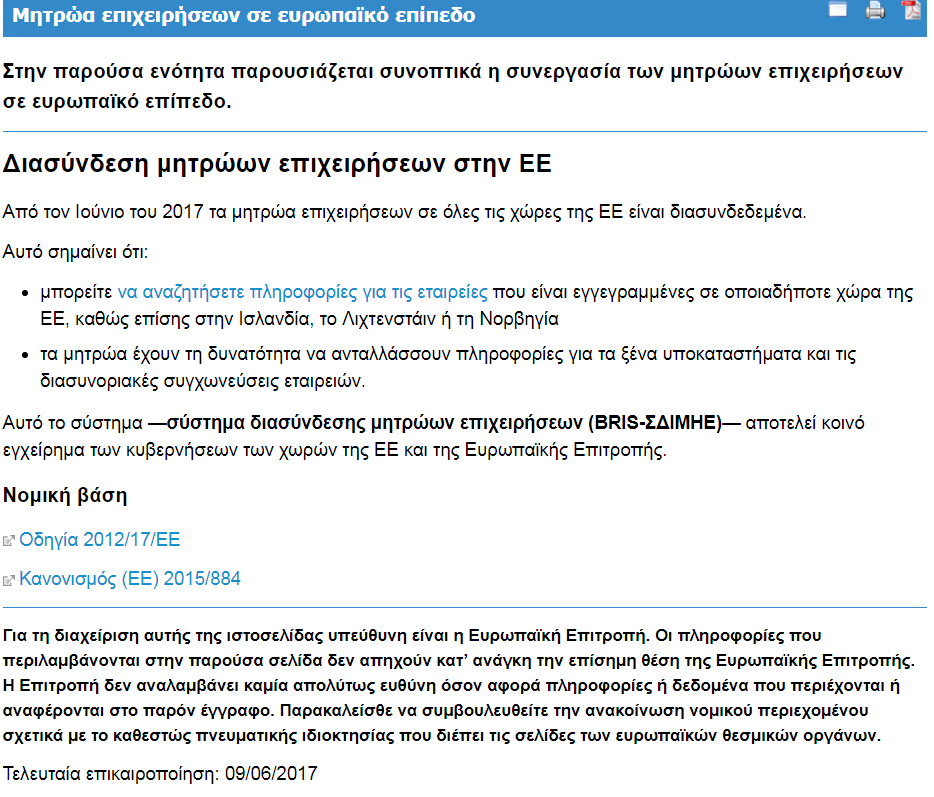 Διασύνδεση Μητρώων Επιχειρήσεων
ΟΔΗΓΊΑ 2012/17/ΕΕ ΤΟΥ ΕΥΡΩΠΑΪΚΟΫ ΚΟΙΝΟΒΟΥΛΊΟΥ ΚΑΙ ΤΟΥ ΣΥΜΒΟΥΛΊΟΥ της 13ης Ιουνίου 2012 για την τροποποίηση της οδηγίας 89/666/ΕΟΚ του Συμβουλίου και των οδηγιών 2005/56/ΕΚ και 2009/101/ΕΚ του Ευρωπαϊκού Κοινοβουλίου και του Συμβουλίου όσον αφορά τη διασύνδεση των κεντρικών και των εμπορικών μητρώων καθώς και των μητρώων εταιρειών  .... 
 Το μητρώο της εταιρείας διαθέτει αμελλητί, μέσω του συστήματος διασύνδεσης μητρώων, τις πληροφορίες σχετικά με την έναρξη ή τη λήξη οιασδήποτε διαδικασίας λύσης ή αφερεγγυότητας της εταιρείας και με τη διαγραφή της εταιρείας από το μητρώο, εάν οι διαδικασίες αυτές επιφέρουν έννομες συνέπειες στο κράτος μέλος του μητρώου της εταιρείας.
Το μητρώο του υποκαταστήματος διασφαλίζει, μέσω του συστήματος διασύνδεσης μητρώων, τη λήψη, χωρίς καθυστέρηση, των πληροφοριών που αναφέρονται στην παράγραφο 1.
Διασύνδεση Μητρώων Επιχειρήσεων
Η ανταλλαγή των πληροφοριών που αναφέρονται στις παραγράφους 1 και 2 πραγματοποιείται δωρεάν για τα μητρώα.
 Τα κράτη μέλη καθορίζουν τη διαδικασία που πρέπει να ακολουθείται μετά την παραλαβή των πληροφοριών που προβλέπονται στις παραγράφους 1 και 2. Οι διαδικασίες αυτές εξασφαλίζουν ότι, σε περίπτωση που μια εταιρεία έχει διαλυθεί ή με άλλο τρόπο διαγραφεί από το μητρώο, τα υποκαταστήματά της διαγράφονται επίσης από το μητρώο χωρίς αναίτια καθυστέρηση.  ....
Τα κράτη μέλη παρέχουν τις πληροφορίες που απαιτείται να δημοσιεύονται στην ευρωπαϊκή διαδικτυακή πύλη ηλεκτρονικής δικαιοσύνης («η πύλη») σύμφωνα με τους κανόνες της διαδικτυακής πύλης και τις τεχνικές απαιτήσεις.
Τα ηλεκτρονικά αντίγραφα των πράξεων και των στοιχείων που αναφέρονται στο άρθρο 2 διατίθενται επίσης δημοσίως μέσω του συστήματος των μητρώων.
Τέλος Ενότητας 11
Τομεακές πρωτοβουλίες
Χρηματοδότηση
Το παρόν εκπαιδευτικό υλικό έχει αναπτυχθεί στο πλαίσιο του εκπαιδευτικού έργου του ΕΚΔΔΑ.
Το έργο με το ακρωνύμιο SlideWiki «Large-scale pilots for collaborative OpenCourseWare authoring, multiplatform delivery and Learning Analytics» έχει χρηματοδοτήσει μόνο την αναδιαμόρφωση του εκπαιδευτικού υλικού.
Το έργο υλοποιείται στο πλαίσιο του Ευρωπαϊκού προγράμματος Έρευνας «Horizon 2020» και χρηματοδοτείται από την Ευρωπαϊκή Ένωση.
Σημειώματα
Σημείωμα Ιστορικού Εκδόσεων Έργου
Το παρόν έργο αποτελεί την έκδοση 1.0. 
Έχουν προηγηθεί οι κάτωθι εκδόσεις:
Έκδοση F2F υλικό εκπαίδευσης 
είναι διαθέσιμο εδώ.
Σημείωμα Αδειοδότησης
Το παρόν υλικό διατίθεται με τους όρους της άδειας χρήσης Creative Commons Αναφορά, Μη Εμπορική Χρήση Παρόμοια Διανομή 4.0 [1] ή μεταγενέστερη, Διεθνής Έκδοση. 
Εξαιρούνται τα αυτοτελή έργα τρίτων π.χ. φωτογραφίες, διαγράμματα κ.λ.π., τα οποία εμπεριέχονται σε αυτό και τα οποία αναφέρονται μαζί με τους όρους χρήσης τους στο «Σημείωμα Χρήσης Έργων Τρίτων».
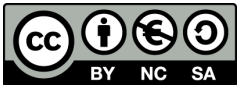